Cristalli «lunghi» per estrazione
Andrea Mazzolari
Ferrara 13/02/2018
Realizzazione di cristalli in silicio
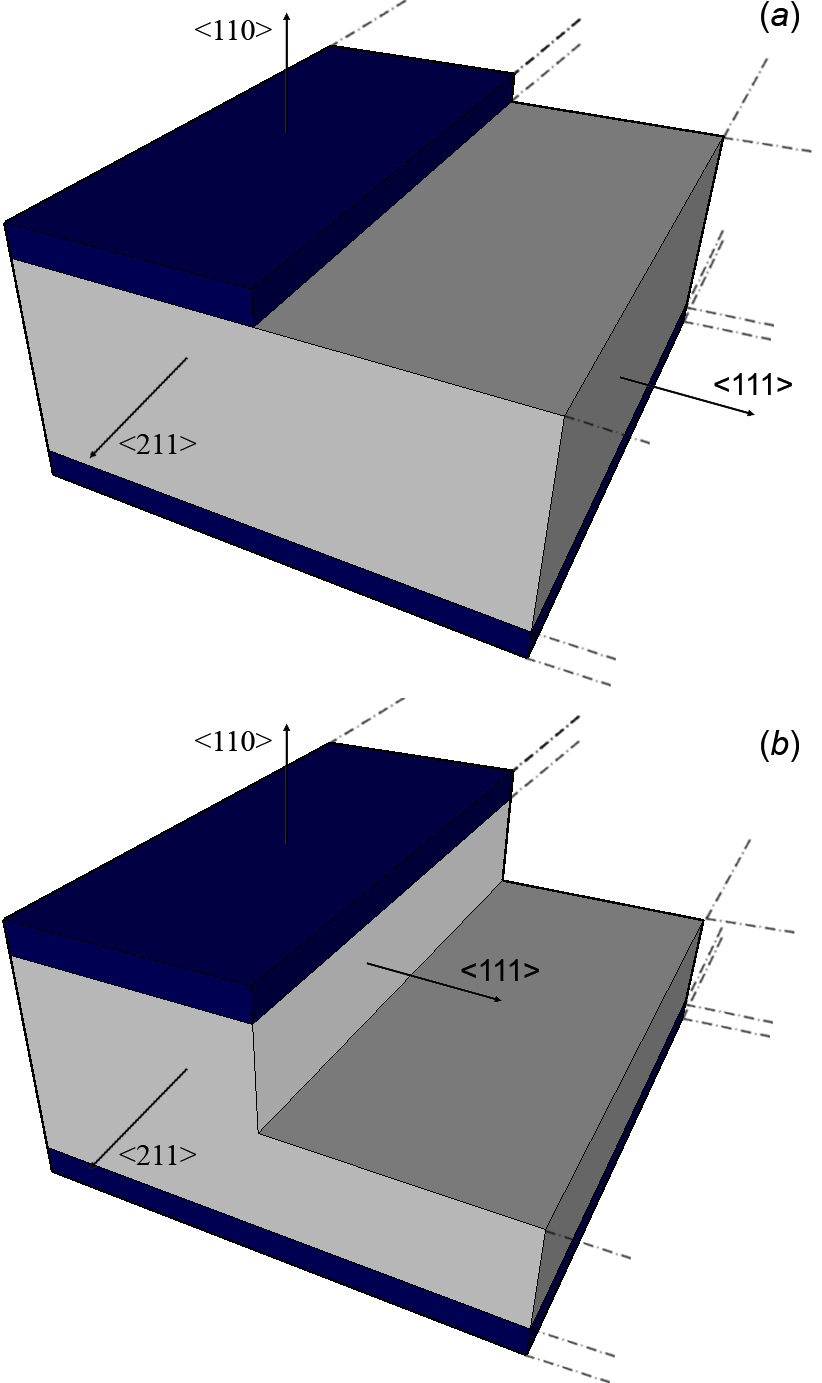 Cristalli realizzati con tecniche chimiche per non indurre danno reticolare nel processo di lavorazione
Geometria ed orientazione molto limitati dalle proprietà anisotropiche del silicio.
Realizzazione di cristalli in silicio
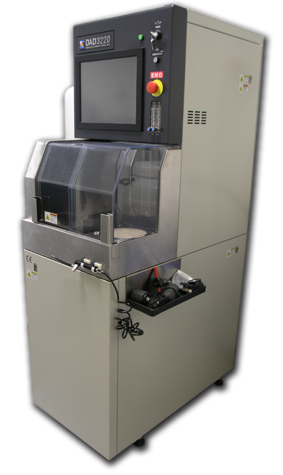 Taglio meccanico  induce danno reticolare in prossimità della regione tagliata

Danno viene rimosso tramite attacco chimico «isotropo».

Maggiore flessibilità nella scelta delle orientazioni cristallografiche e dimensioni dei cristalli.
Cristalli in Germanio
Un solo produttore al mondo in grado di crescere lingotti di germanio di elevata qualità (0 dislocazioni/cm2)

Materiale di partenza molto più costo del silicio (x10 circa)
Reagenti chimici, materiale di consumo molto più costoso di quello per il silicio (x5)
Lavorazioni tramite processi chimici pericolosi  indispensabile equipment dedicato.

Tecnicamente più difficile da lavorare rispetto al silicio: molto facile causare danno reticolare durante la lavorazione.

Già sviluppate tecniche per ottenere cristalli in germanio di qualità comparabile a quella del silicio
Cristalli lunghi @ LHC
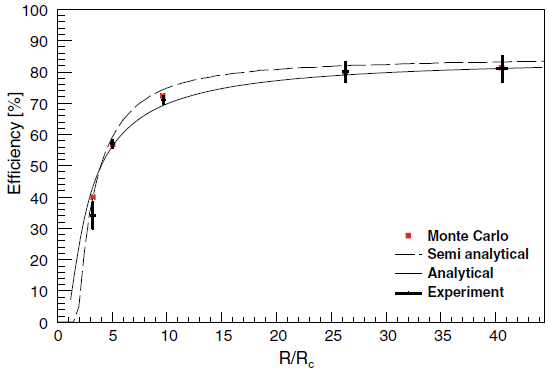 Channeling efficiente  R > ~ 7 Rc
A 7 TeV Rc ~14 m
R > ~ 100 m; Θ ~ 1 mrad 
L ~ 100 mm
< 1 dislocationi/cm2


Raggio uniforme lungo il cristallo
Stress uniforme per evitare che il cristallo si rompa
Tecniche innovative
CRYSBEAM ha, tra l’altro, finanziato la possibilità di ottenere innovativi schemi per la realizzazione di cristalli curvi

	Sfruttamento della «deformazione anticlastica» in un «regime sfavorevole»

	Deposizione di film tensili

	Plasticizzazione superficiale
Deformazione anticlastica
Rapporto principale/anticlastica al centro del cristallo

Aspect ratio=A/B>0.5anticlastica inefficiente
Per grandi rapporti d’aspetto curvatura non uniforme
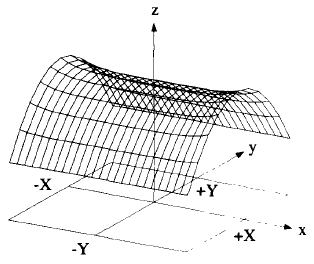 Fascio
H8, SPS, LHC crystals
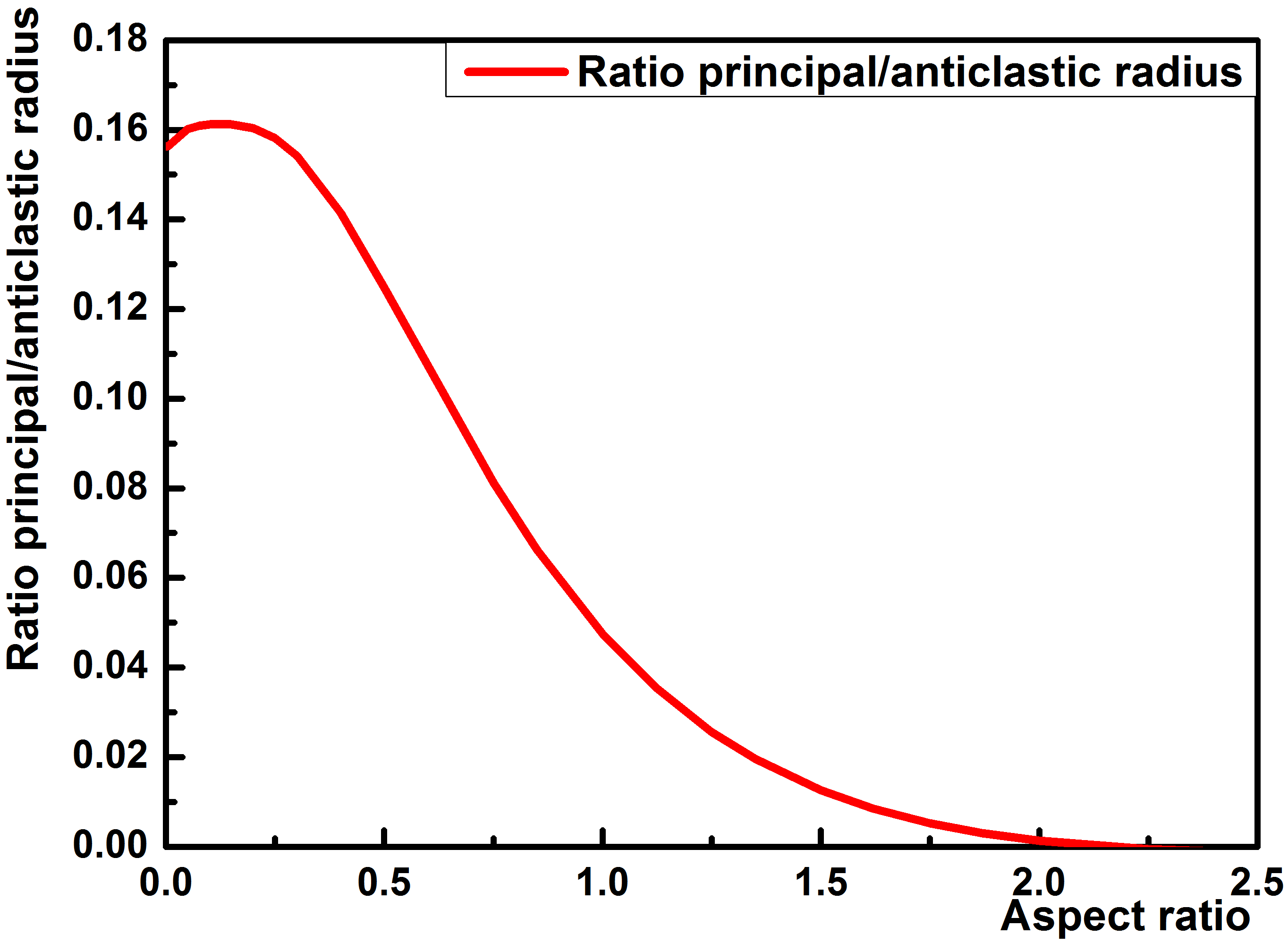 B
A
Plate di dimensioni laterali AxB
B costante, A varia
Curvatura principale lungo B
Curvatura anticlastica lungo A
Not uniform
Uniform
Transition
Cristalli (curvi) senza holder
Deposizione di film di nitruro di silicio su wafers di silicio 
Temperatura: 900 °C
Differenti coefficienti espansione termica film/substrato
 
Oggetti molto compatti e leggeri.
Disponiamo già di modelli analitici ed elementi finiti.
Tecnica già sperimentata per diversi esperimenti di gruppo V
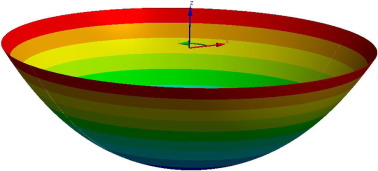 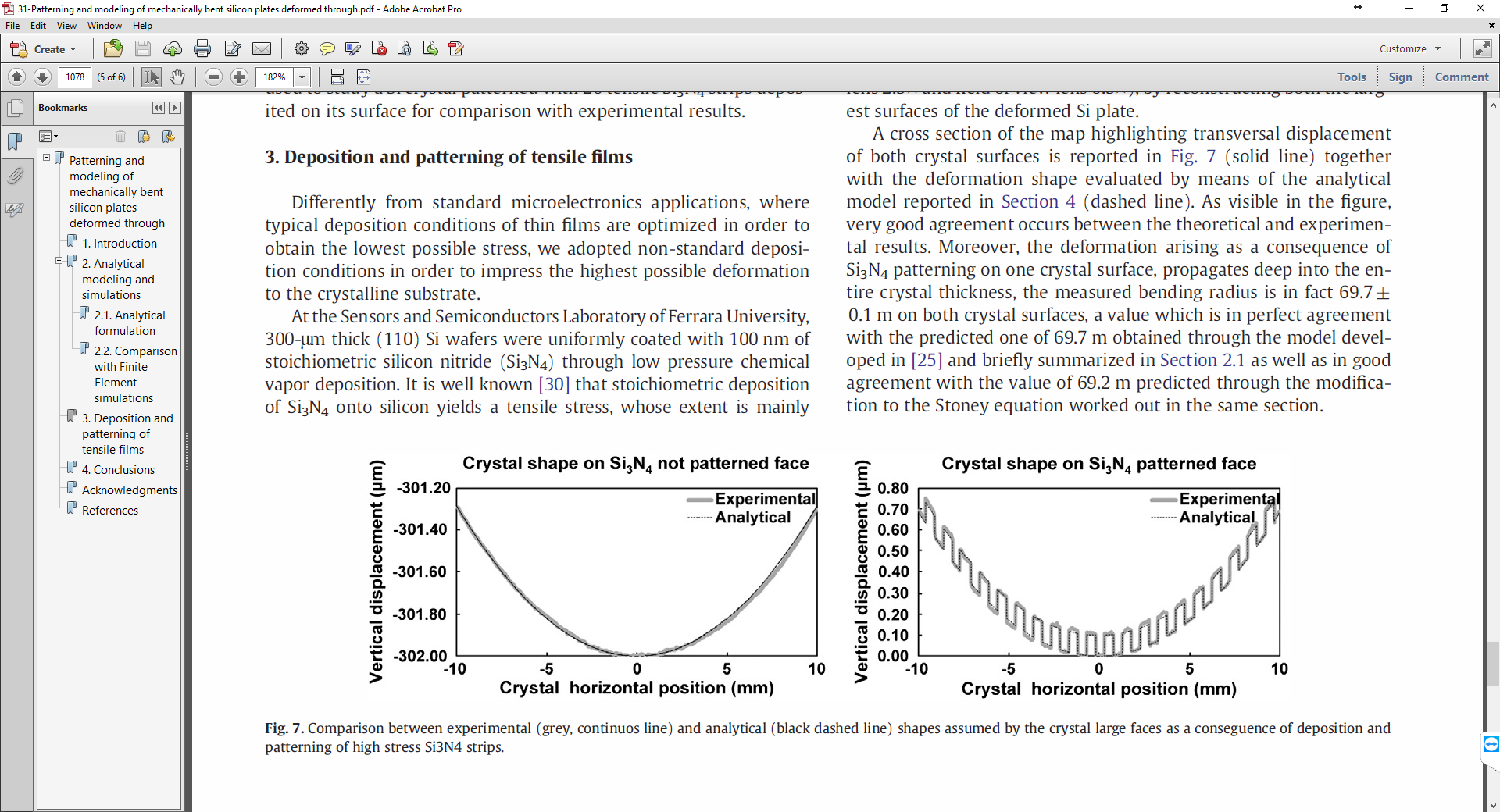 Cristalli lunghi «PL01» & «PL02»
«PL02» @ PROTONI 400 GeV
PL01 simile a PL02 in termini di angolo di deflessione.

PL01: efficienza di deflessione limitata 
dalla presenza (voluta) di dislocazioni
PL07 – tecniche di plasticizzazione
PL04 – deposizione di film sottili
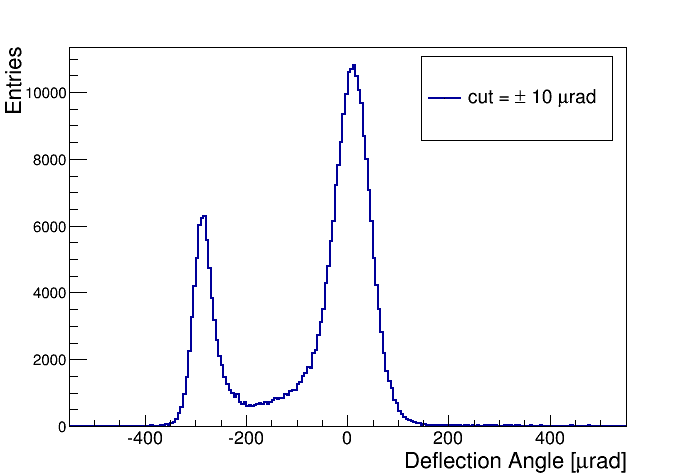 «PL09» – @ 180 pioni GEV/C
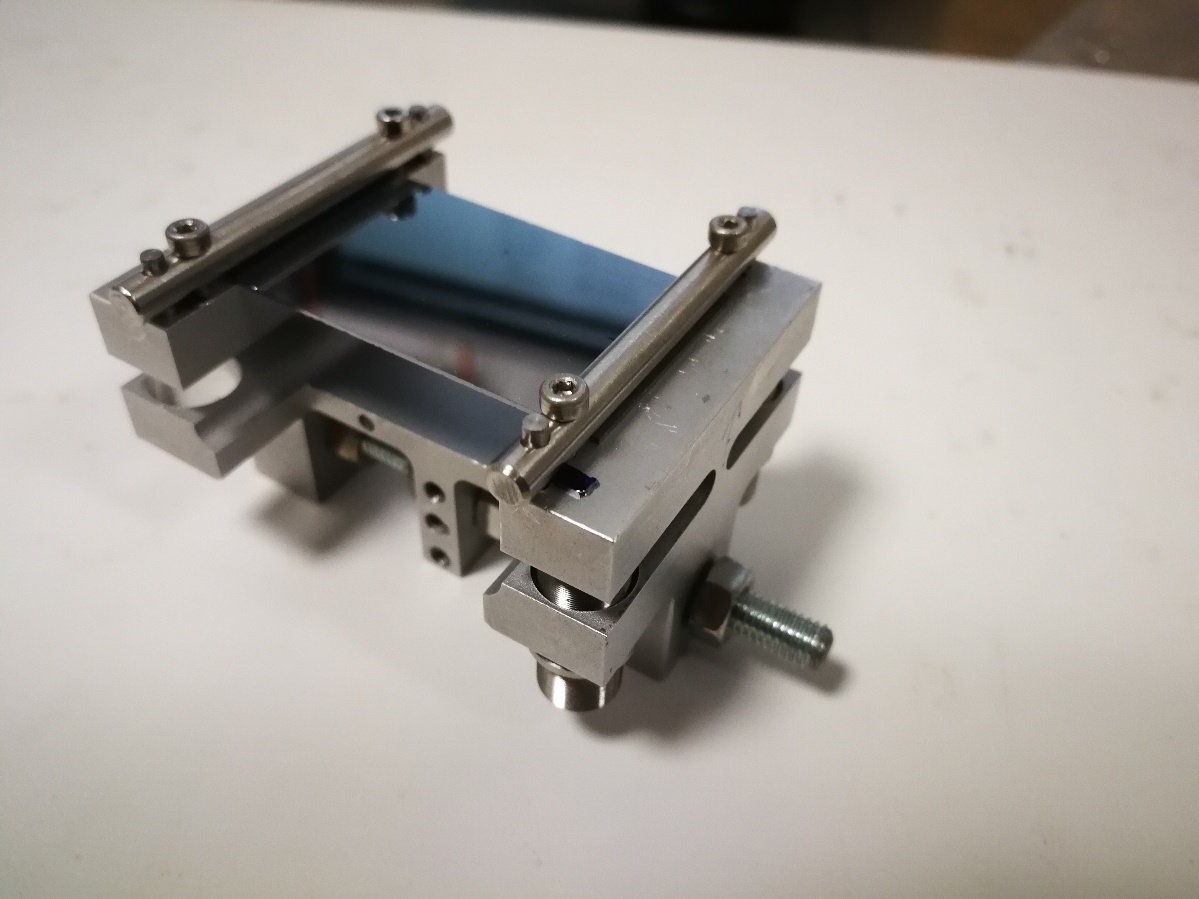 PL09 – un esempio di caratterizzazione
Caratterizzazione di diffrazione di raggi-x ad alta risoluzione

Angolo di Bragg funzione della posizione sul cristallo
Informazioni su raggio di curvatura ed angolo di deflessione
«PL10» @ PIONI 180 GEV/C
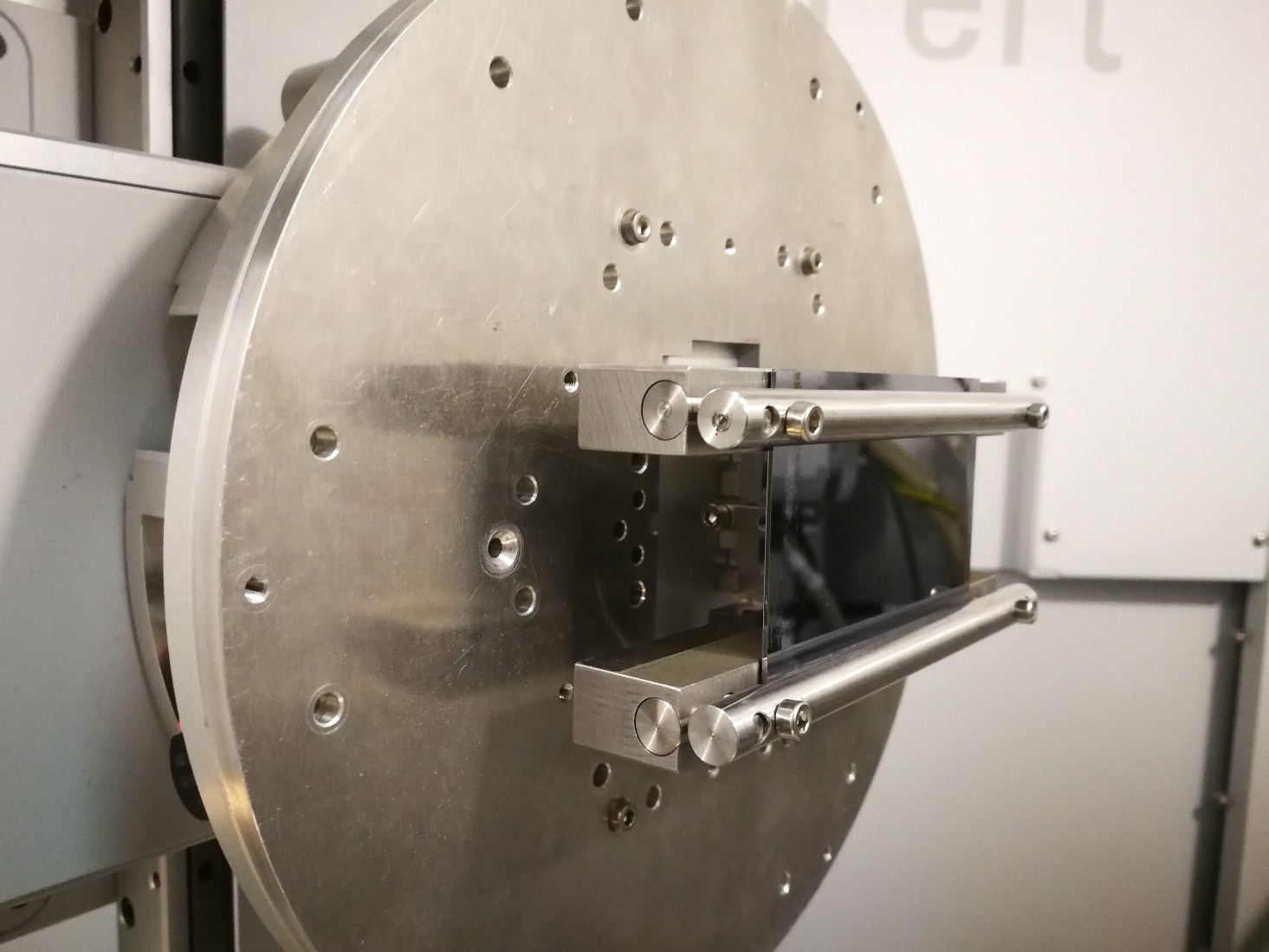 Lo stato dell’artE – Tecniche fabbricative
Cristalli in silicio, dimensione lungo il fascio sino a 80 mm

Angolo di deflessione: qualche mrad (3-4 mrad), ottenuto tramite deformazione anticlastica o tramite plasticizzazione superficiale. Curvatura uniforme.

Angolo di deflessione: circa 12 mrad, ottenuto tramite «piegatura principale». Curvatura non uniforme, torsione elevata.

Cristalli in germanio sviluppati nell’ambito di esperimento di gruppo V (spessore tipico qualche mm), angoli di deflessione circa 100 μrad.
Prossimi PASsi – Tecniche di fabbricazione
CRISTALLI AUTOPORTANTI
Uso di film sottili non aiuta a raggiungere angoli di deflessione di qualche mrad.

Sviluppo di bondaggio di silicio e germanio su substrati in quarzo.

Oggetti molto compatti e leggeri.
DEFORMAZIONE MECCANICA
Deformazione anticlastica non utilizzabile per deflessioni superiori a qualche mrad. Per deflessioni maggiori: necessario usare uno schema a «piegatura principale». 

Sviluppo di cristalli in germanio di spessore di qualche cm.
Qualche riflessione sugli holder
Negli anni 80-90, erano già stati fatti tentativi di costruire cristalli con angoli di deflessione >10 mrad per uso in LHC, falliti a causa delle imperfezioni meccaniche degli holder. Da allora, la meccanica di precisione non ha fatto grandi progressi  necessario un approccio diverso: uso di lavorazioni ottiche

Il problema tecnologico, non è ottenerequalche mrad di deflessione, quanto piuttostomantenere una deformazione ed uno stress uniformi su «larghe» distanze (decine di mm) ed evitare torsione del cristallorichiesti dispositivi di piegatura con geometrie estremamente accurate: imperfezioni meccaniche degli holder si tramutano in imperfezioni della deformazione del cristallo.
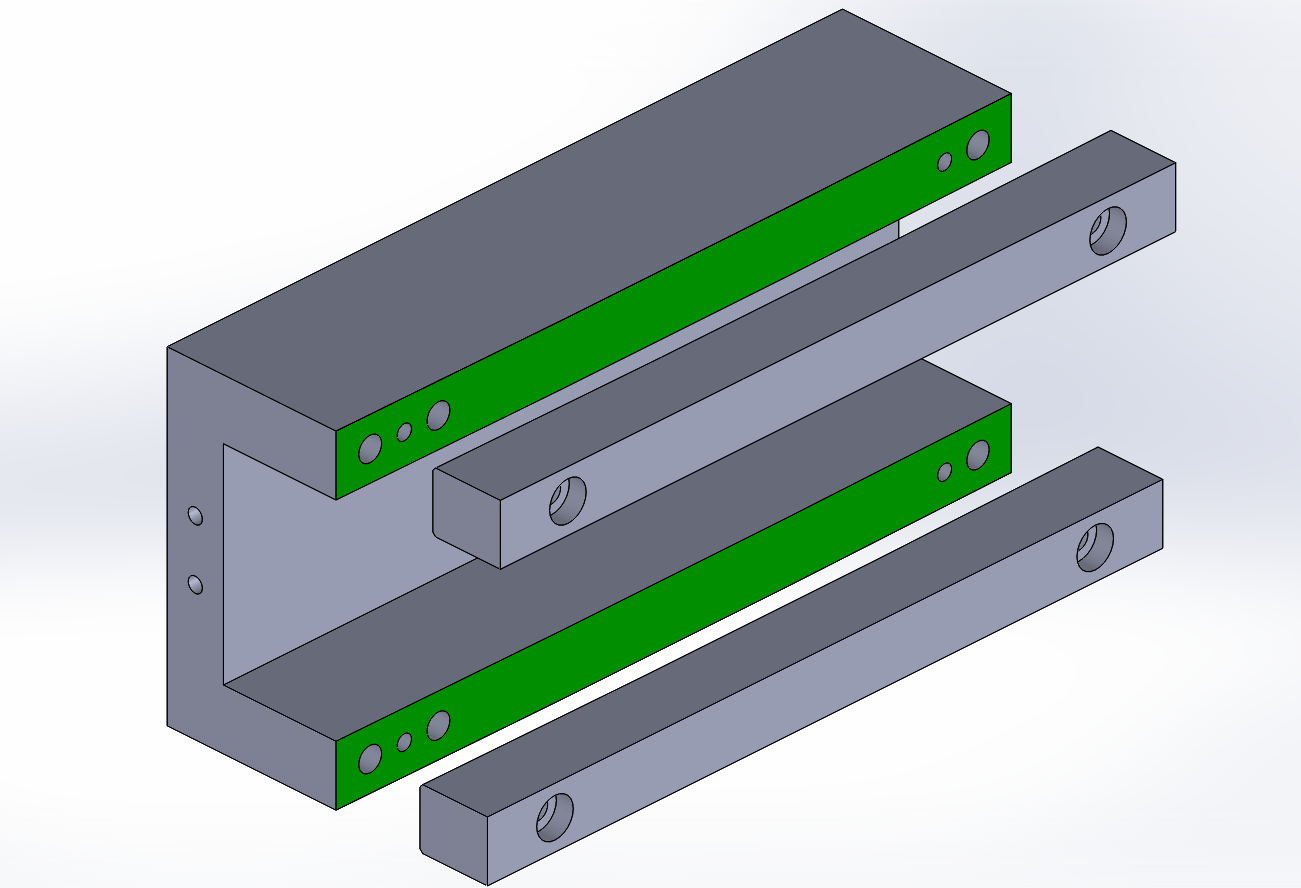 Single point diamond turning
Lavorazione tramite una punta di diamante, dimensione circa 10 μm.

Posizionamento utensile con precisione circa 100 nm.

Possibilità di lavorare acciaio, vetro, plastica, alluminio, materiali cristallini.

Realizzazione di ottiche di alta precisione.

Macchina utile per produzione di holder super-precisi...e non solo!
«Bondaggio» con substrati in quarzo
Materiale di partenza:
Wafer in silicio di elevata planarità
Wafers in quarzo pre-formato con basso errore di forma

«bondaggio anodico»
Taglio meccanico
lucidatura facce

Tecnica molto conosciuta in microelettronica,
dove però sia il substrato che il silicio devono
avere elevata planarità necessario R&D per
operare con substrati curvi.
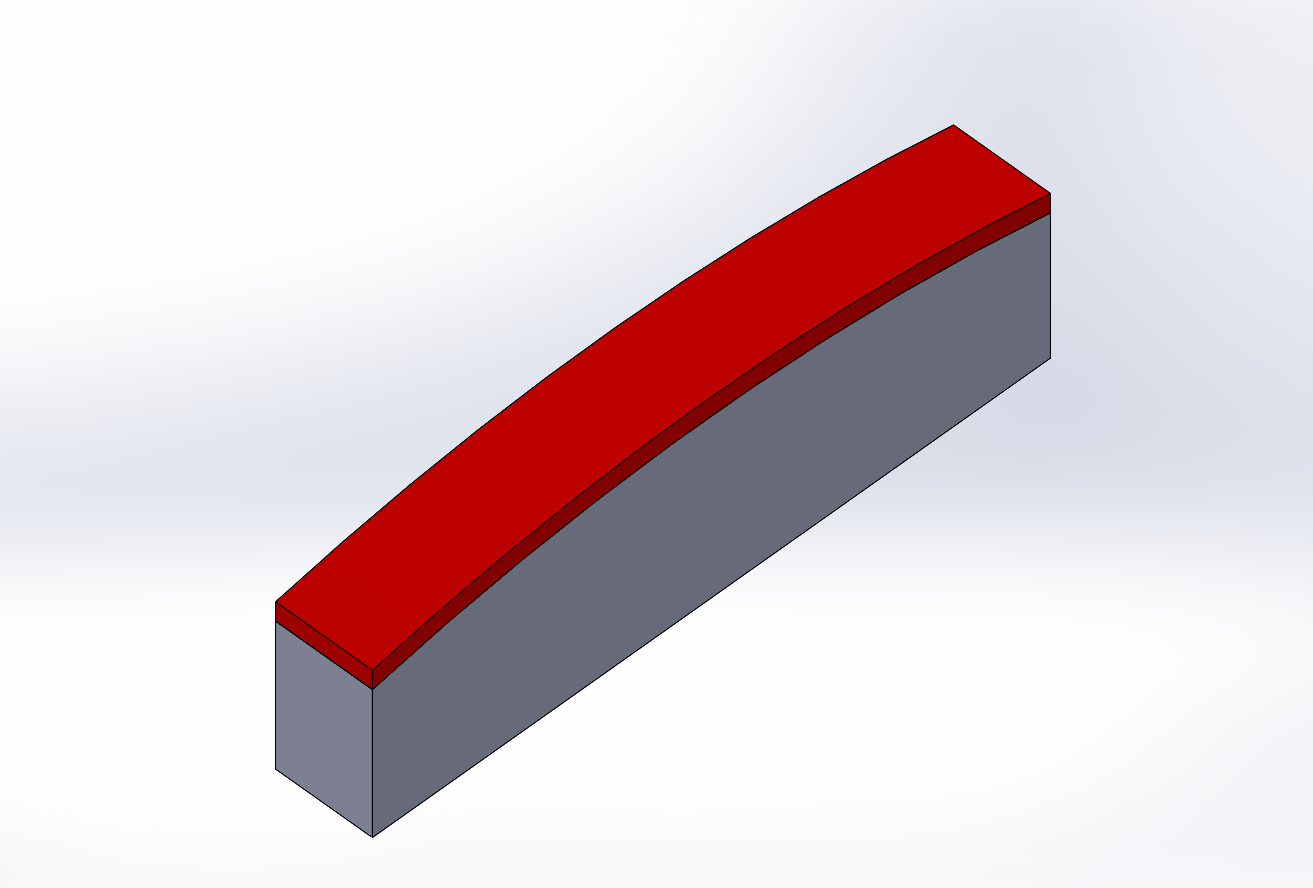 Cristallo
Substrato pre-sagomato
Stato dell’arte – Tecniche di caratterizzazione
Caratterizzazioni interferometriche non affidabili (con strumentazione in uso).
Si dispone di un «microscopio interferometrico».
Risoluzione laterale qualche μm, verticale sub-nm.
campo di vista qualche mm2  aree grandi caratterizzabili tramite «stitching», che però introduce errori non trascurabili per le nostre applicazioni.

Caratterizzazioni ai raggi-x (diffrazione ad alta risoluzione)
Linea ad 8 KeV
In corso di upgrade per linea a 22 KeV  alta risoluzione, alta energia. Linea unica al mondo!
Necessario diaframmare il fascio  tempi di misura di settimane
Tecnica altamente affidabile
Prossimi passi – Tecniche di caratterizzazione
Acquisizione di un interferometro a largo campo (già finanziato tramite esperimenti AXIAL, LAUPER, CRYSBEAM).
Tale strumento permetterà di effettuare una «foto» al cristallo, ricostruendone la supeficie in 3D con accuratezza laterale di qualche decina di micron e verticale del nm.
Caratterizzazioni della superficie veloci (poche ore).
Gara per l’acquisto in corso di svolgimento.

Acquisizione di una «microsorgente» per il diffrattometro ad alta risoluzione già in uso
Generazione di uno spot di dimensione 1 mm2 con elevata brillanza.
Possibilità di caratterizzare un campione curvo di dimensioni 100x100 mm2 in meno di 24 ore.
Cristalli «ad alto z»
Solitamente, con «alto Z» si intendono cristalli metallici o cristalli scintillatori

Allo stato attuale non esistono fonti per cristalli «perfetti» quali silicio o germanio.
Densità di dislocazioni tipica > 106/cm2
Materiale non interessante per channeling: troppo sensibile a dislocazioni
Resta fruibile per altre interazioni coerenti (pair-production, coherent bremsstrahlung, etc…)

Stiamo investigando le possibilità di lavorare questi cristalli per sagomarli alle forme di interesse
Elettroerosione
Taglio meccanico
Lappatura
Attacchi chimici
Conclusioni
Realizzati cristalli in silicio lunghi sino ad 80 mm.

Angolo di deflessione sino a circa 4 mrad curvatura uniforme, torsione accettabile.

Angolo di deflessione sino a circa 12 mrad necessari miglioramenti alla tecnologia degli holder.

Holder gioca ruolo fondamentale per questa tecnologia.

In corso, realizzazione di cristalli di germanio di spessore qualche cm. Necessario intervenire sulla geometria degli holder per tenere conto della maggiore fragilità del materiale.